Accompagner les élèves dans leurs choix post-bac

Mardi 12 décembre 2023
1
12/12/2023
DRAIO Académie de Grenoble – IA-IPR EVS
Déroulé de la présentation
Cadrage politique de l’orientation
Le rôle de chacun 
L’offre de formation post-bac
L’outil Parcoursup
Les ressources
Echanges
Cadrage politique de l’orientation
1.1 Evolution du système éducatif - place de l’orientation
Service public de l’orientation (SPO)
Loi pour la liberté de choisir son avenir professionnel
Loi relative à la formation professionnelle (SPRO)
2011
2013
2014
2015
2018
2019
- Loi Ecole de la confiance (obligation de formation jusqu’à 18 ans)
- Transformation de la voie pro
- Loi Orientation et Réussite des Etudiants (Parcoursup)
- Arrêté Licence
- Réforme du lycée (54h)
Parcours avenir
Loi de refondation de l’école de la république  (PIIODMEP)
Cadrage politique de l’orientation
1.2 Le rôle des régions en matière d'information 
Loi pour la liberté de choisir son avenir professionnel - septembre 2018
Les régions se voient confier la responsabilité de l'information sur les métiers et les formations auprès des élèves, apprentis et étudiants :
organisent des actions dans les établissements, en coordination avec les équipes éducatives 
élaborent et diffusent de la documentation de portée régionale

L’État :
définit la politique d’orientation des élèves et des étudiants
est responsable des décisions d’orientation et d’affectation des élèves
accompagne les élèves et les étudiants dans leurs choix d’orientation.
Cadrage politique de l’orientation
1.3  Le Parcours Avenir  (Arrêté du 1er juillet 2015)

3 objectifs :
découvrir le monde économique et professionnel 
développer le sens de l’engagement et de l’initiative 
élaborer son projet d’orientation scolaire et professionnel
Tous les élèves de la 6ème à la terminale
Concerne tous les acteurs de l’établissement, notamment les enseignants
Vise l’acquisition de compétences
Cadrage politique de l’orientation
1.4  Les heures dédiées
Lycée général et technologique : 54 h par niveau (Réforme du lycée 2018)
Objectifs :
Découvrir le monde professionnel et s’y repérer
Connaître les formations de l’enseignement supérieur et leurs débouchés
Elaborer son projet d’orientation
Lycée professionnel : 265 heures sur 3 années pour les Bac Pro - 192 heures sur 2 années pour les CAP
Objectifs :
Appréhender les principes de fonctionnement et la diversité du monde économique et professionnel ainsi que les perspectives d’insertion 
Connaître les possibilités de poursuite d’études post-CAP et post-baccalauréat professionnel
Elaborer son projet d’orientation scolaire et professionnelle.
Déroulé de la présentation
Cadrage politique de l’orientation
Le rôle de chacun 
L’offre de formation post-bac
L’outil Parcoursup
Les ressources
Echanges
2. Le rôle de chacun La cheffe ou le chef d’établissement : pilote du Parcours Avenir
La directrice ou le directeur de CIO
assure la cohérence des actions conduites sur son territoire en matière d’information, de conseil et d’accompagnement, et contribue à établir l’interface entre les établissements et les partenaires locaux



La ou le psychologue de l'éducation nationale (PsyEN) 
intervient dans l’ingénierie pédagogique du parcours Avenir (conseiller technique du chef d’établissement), apporte son expertise du développement psychologique des adolescents et sa connaissance des voies de formation et de leurs débouchés
2. Le rôle de chacun La cheffe ou le chef d’établissement : pilote du Parcours Avenir (suite)
La conseillère principale ou le conseiller principal d’éducation (CPE)
apporte son expertise et sa connaissance particulière de l’élève, et assure le suivi du parcours de l’élève en relation avec les familles et en collaboration avec toute l’équipe éducative

La professeure ou le professeur documentaliste
veille à la sélection et à la diffusion de l’information dans l’établissement et contribue à son appropriation par les élèves (ressources papier et numérique)

La professeure principale ou le professeur principal
assure le suivi du parcours de l’élève en lien avec la famille, le PsyEN, le CPE et le service médico-social

Les professeurs
mettent en œuvre le parcours Avenir dans leurs enseignements

L’équipe éducative
participe selon le programme de l’établissement aux différentes actions mises en œuvre
2. Le rôle de chacun 
La cheffe ou le chef d’établissement : pilote du Parcours Avenir (suite)
La région
organise des actions dans les établissements, en coordination avec les équipes éducatives, élabore et diffuse la documentation de portée régionale, propose une aide aux financement (APP transports et APP événements type forum)

Les partenaires des mondes économique, professionnel et associatif
proposent des actions variées permettant d’élargir les univers de découverte et de formation des élèves
Les associations agrées par le ministère de l’éduction nationale : 
https://www.education.gouv.fr/les-associations-agreees-par-l-education-nationale-6797 

Les parents et leurs associations
accompagnent leur enfant en lien étroit avec l’équipe pédagogique et éducative
Déroulé de la présentation
Cadrage politique de l’orientation
Le rôle de chacun 
L’offre de formation post-bac
L’outil Parcoursup
Les ressources
Echanges
Le schéma des études post-bac
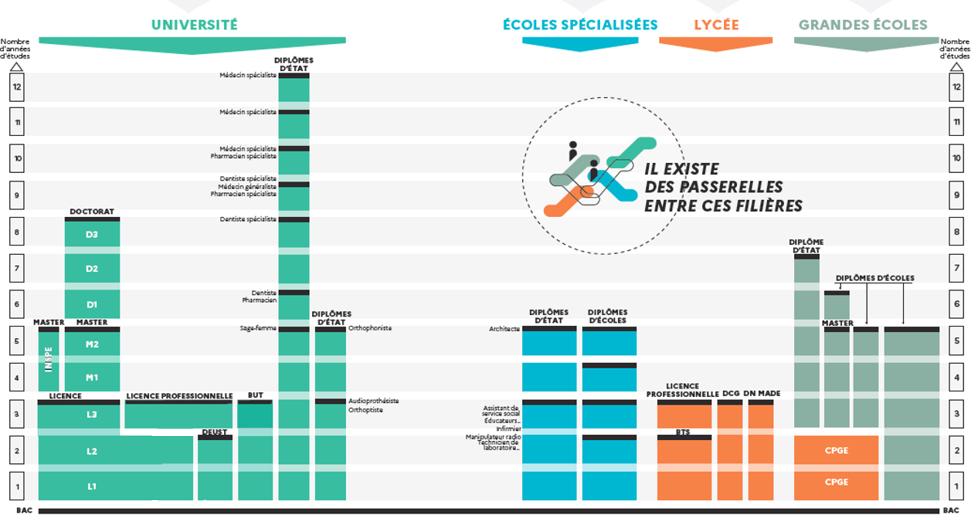 Déroulé de la présentation
Cadrage politique de l’orientation
Le rôle de chacun 
L’offre de formation post-bac
L’outil Parcoursup
Les ressources
Echanges
Parcoursup
Une plateforme d’échange d’informations
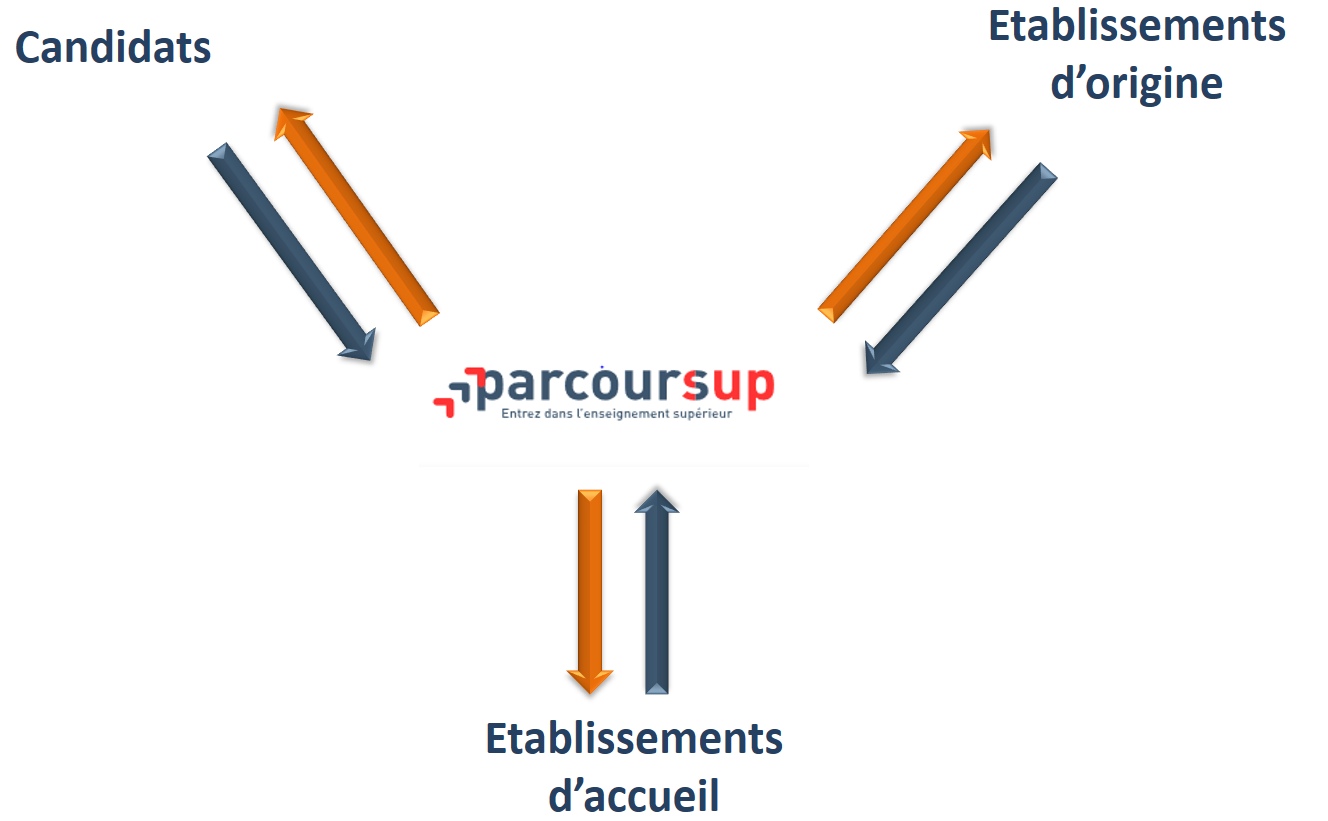 Lycées
Etablissements du supérieur
Déroulé de la présentation
Cadrage politique de l’orientation
Le rôle de chacun 
L’offre de formation post-bac
L’outil Parcoursup
Les ressources
Echanges
5. Les ressources
Vademecum
EDUSCOL : 
"L’accompagnement à l’orientation au lycée général et technologique" 
		 
"L’accompagnement à l’orientation en voie professionnelle"


L’égalité filles – garçons
	EDUSCOL : Ressources nationales et européennes
	 CANOPÉ : Outils égalité filles-garçons
	 ACADÉMIE : Égalité entre les filles et les garçons
5. Les ressources (suite)
ONISEP : L’agenda de l’orientation
	         Avenir(s) pour les équipes éducatives
	
Repère métiers : plateforme qui recense les actions de découverte des métiers 

O’rêka : outil pour s’informer sur les métiers, la formation et l’emploi

La mission école-entreprise (MEE) : pilote, impulse et accompagne les actions entre l’éducation nationale et les entreprises
Déroulé de la présentation
Cadrage politique de l’orientation
Le rôle de chacun 
L’offre de formation post-bac
L’outil Parcoursup
Les ressources
Echanges
Contacts
Annabelle LATOUR, Directrice des pôles information-orientation
Christelle RUZZIN, Mission pédagogie de l’orientation
ce.saio@ac-grenoble.fr

Pierre-Yves Pépin, Inspecteur d'Académie - Inspecteur Pédagogique Régional Etablissements et Vie Scolaire (IA – IPR EVS)
pierre-yves.pepin@ac-grenoble.fr